Signals
Dr. Michael Nasief
Sampling Theory
Chapter 8  Ref Lathi
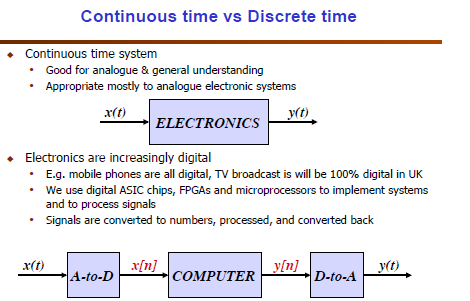 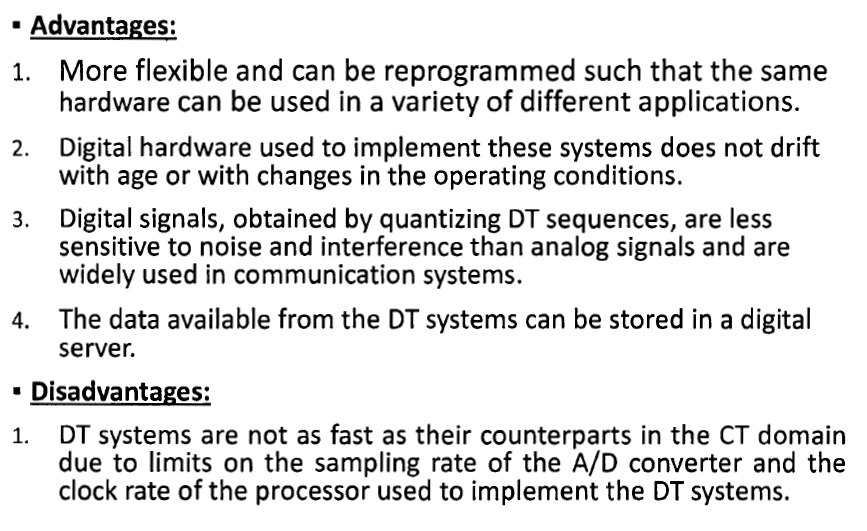 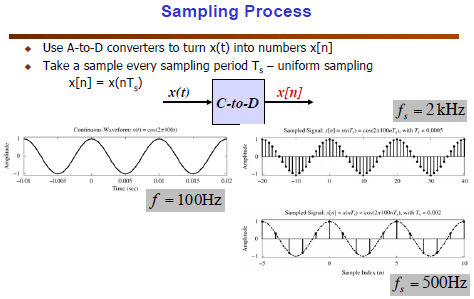 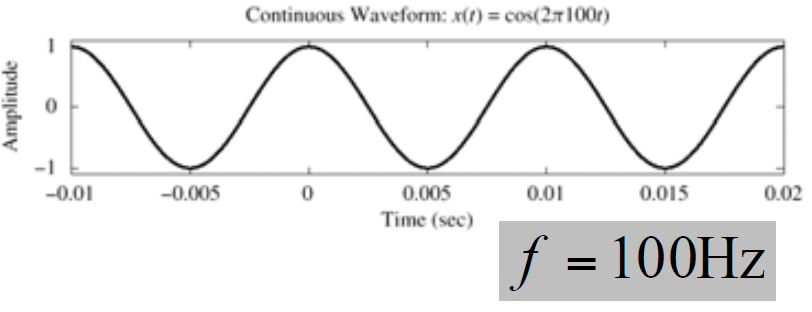 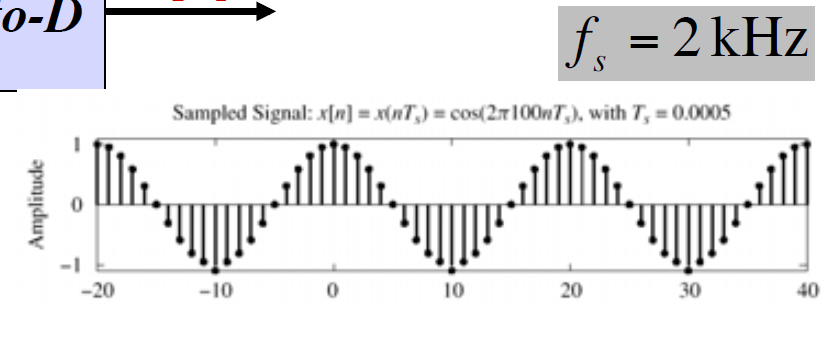 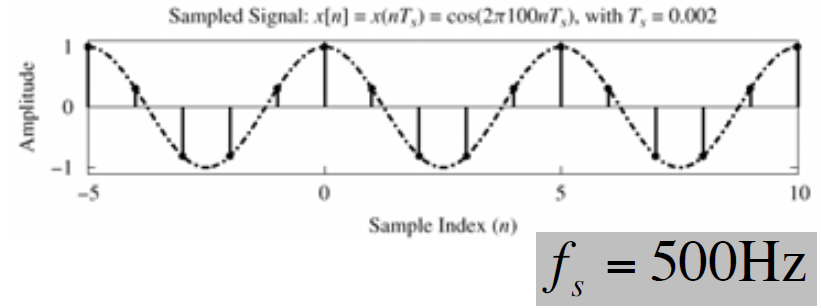 In time domain # of samples = ..
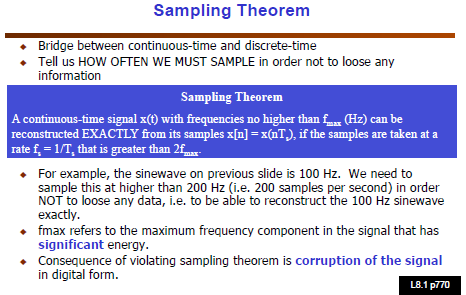 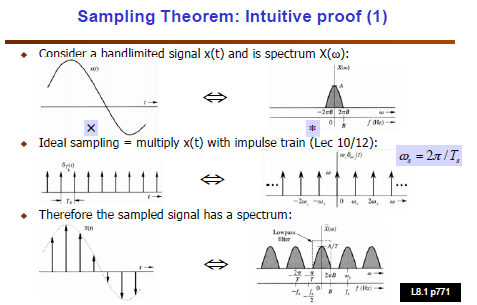 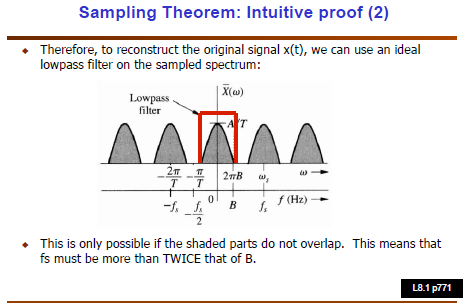 Test By Numbers>>
Remember
Example
Find the exponential Fourier Series and sketch the corresponding spectra for the impulse train shown below. From this result sketch the trigonometric spectrum and write the trigonometric Fourier Series.
Solution
-2T0
-T0
T0
2T0
Complete ..
Remember
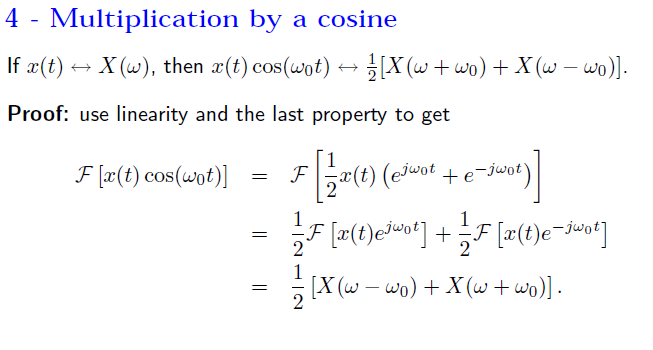 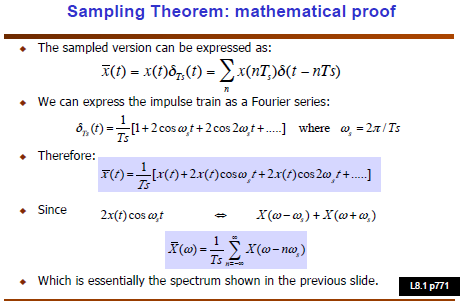 Can You Prove ?
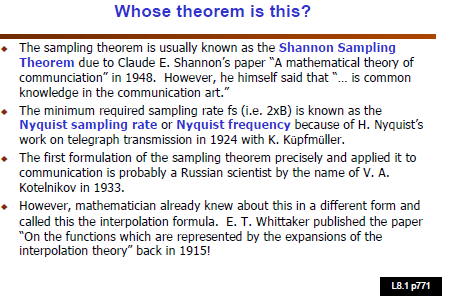 IMP
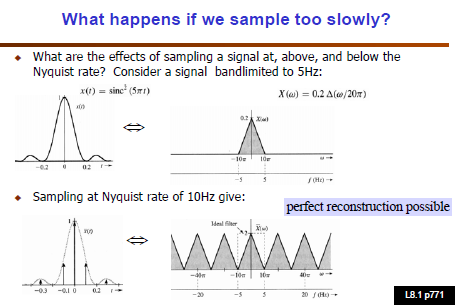 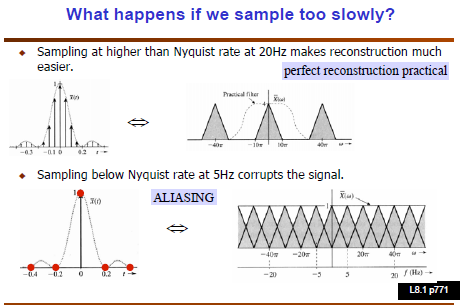 Examples and Applications
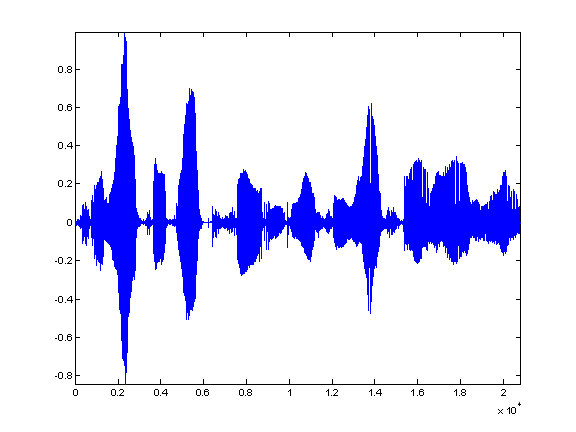 Examples and Applications
Speech Limited to 4 K Hz
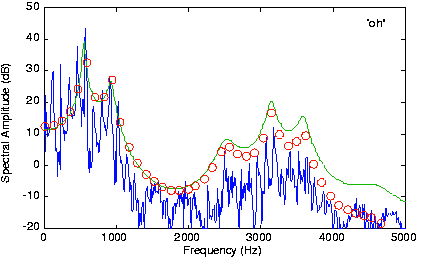 Examples and Applications
Audio Band up to 20 KHz

What is the minimum band width of a song ?
Speech ..
Music ..
Composite  ..
Ass Matlab
Use Matlab Simulink to record your speech at different sampling rates:
2 KHz
4 KHz
8 KHz
16 KHz
(one file for each using the same words)
Find FT for each file and then draw:
Time domain signal.
Corresponding frequency domain.